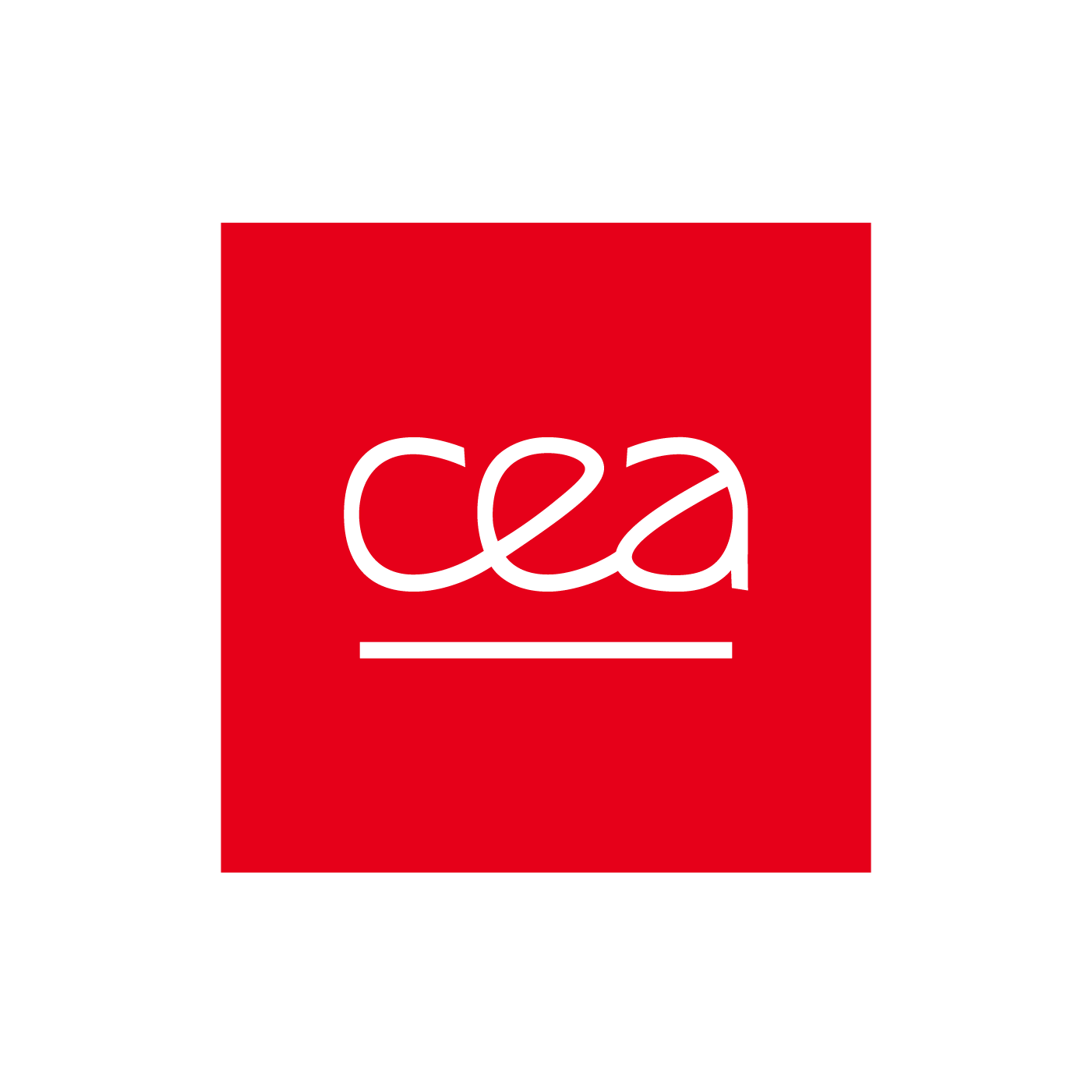 Le nucléaire en France : déjà 75 ans !
75 years of nuclear history in France
V. Vandenberghe – Les Entretiens Européens 13 octobre 2022
CEA - www.cea.fr
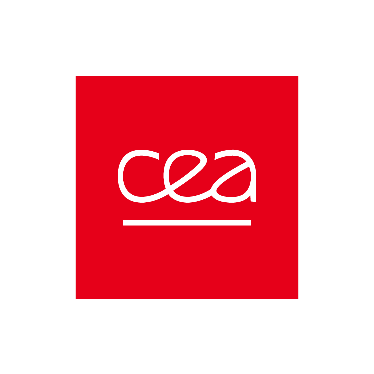 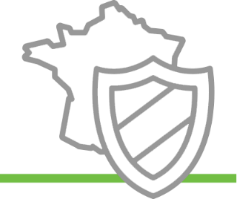 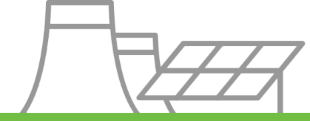 Défense
et sécurité 
du pays
Énergies nucléaire et renouvelables
Le CEA s’engage depuis plus 75 ans, au travers de ses 4 directions, au service de la souveraineté scientifique, technologique et industrielle de la France et de l’Europe pour un présent et un avenir mieux maîtrisés et plus sûrs.
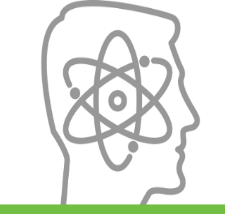 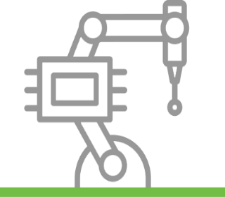 Recherche technologique pour l’industrie
Recherche fondamentale
2
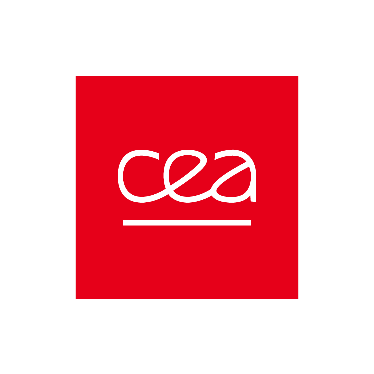 NPPs deployment in France (gen 2 PWR)
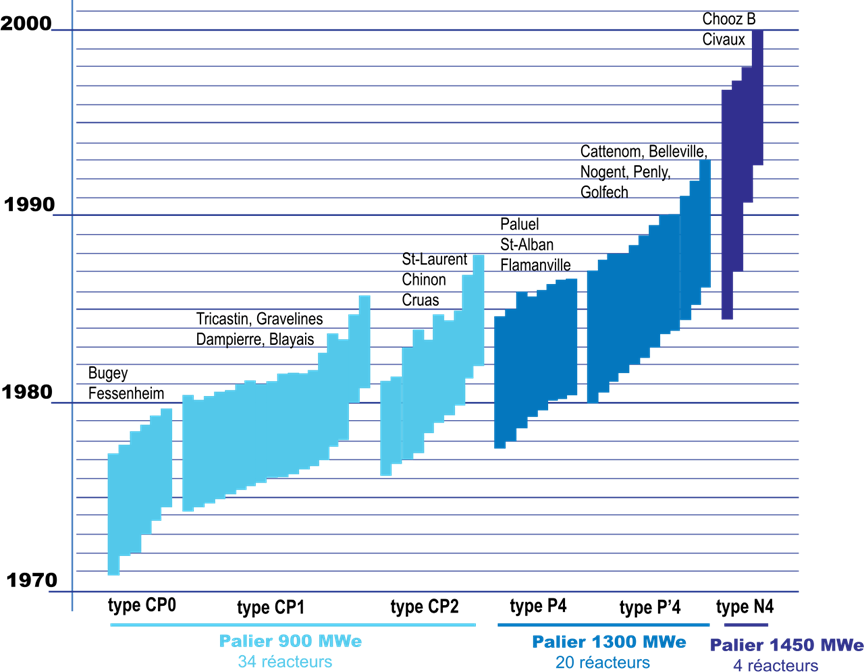 1
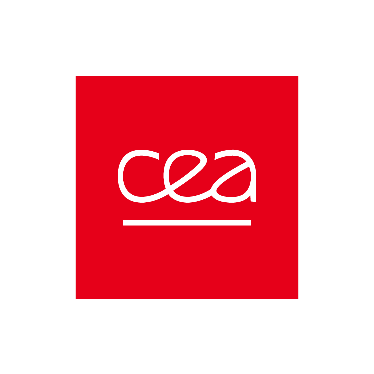 NPPs deployment: what’s ahead of us?
2000
2020
2100
1970
2035
2050
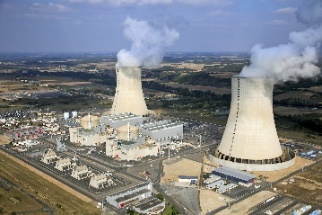 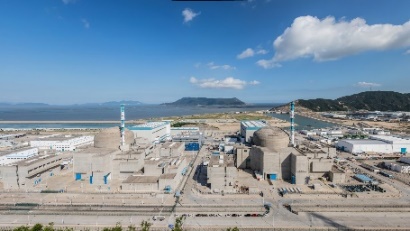 REP génération 2
REP génération 3 (EPR, EPR2…)
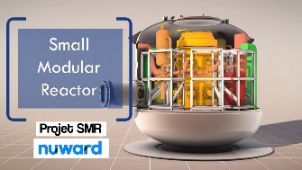 SMR électrogène
SMR hybrides
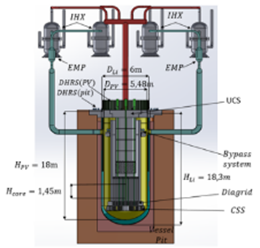 AMR ?
RNR (PX / SPX...)
RNR
1
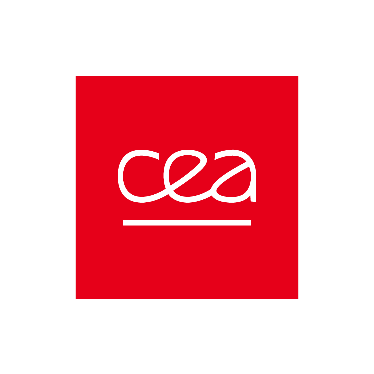 To conclude: the necessary convergence of nuclear and renewables and new use cases for nuclear energy
Grid integration and local grid balancing
 Supply of local energy hubs or isolated sites
 Replacement of coal power plants  
 District heating & process heat for industry 
 Hydrogen factory & e-fuel refinery
 Desalination
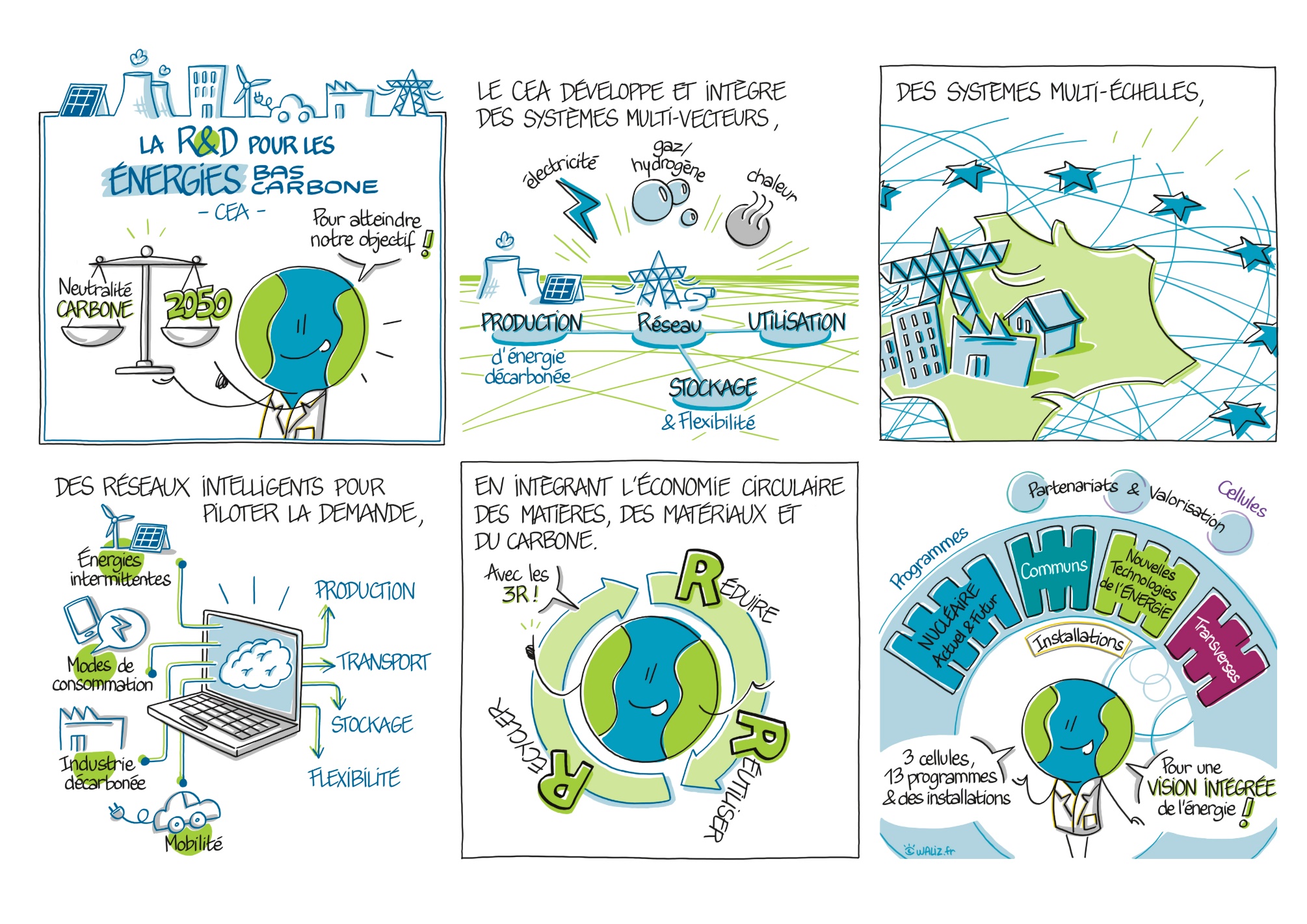 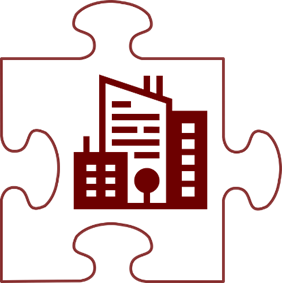 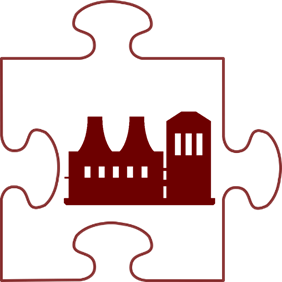 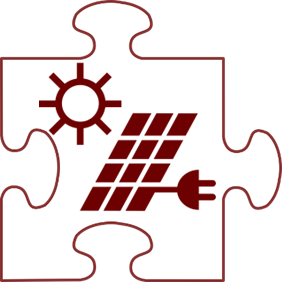 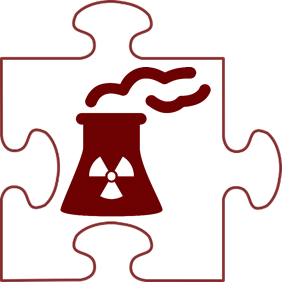 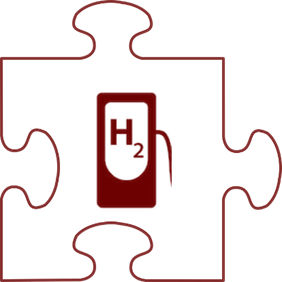 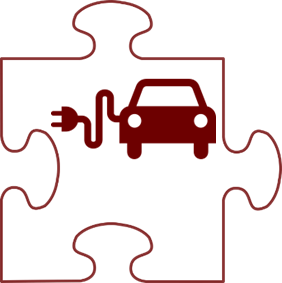 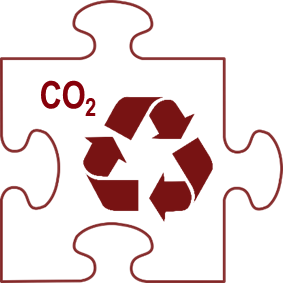 1
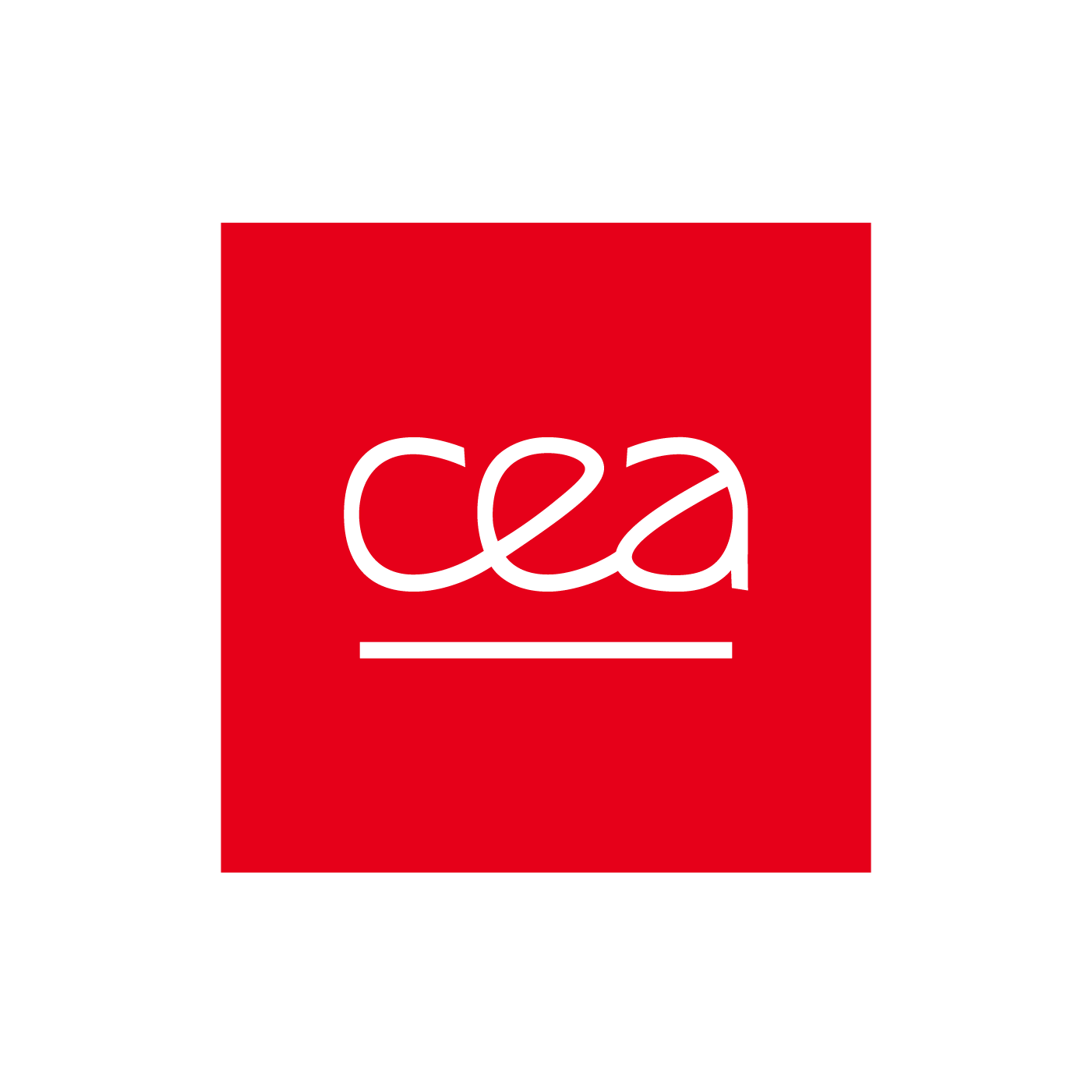 Merci de votre attention
CEA - www.cea.fr
CEA - www.cea.fr